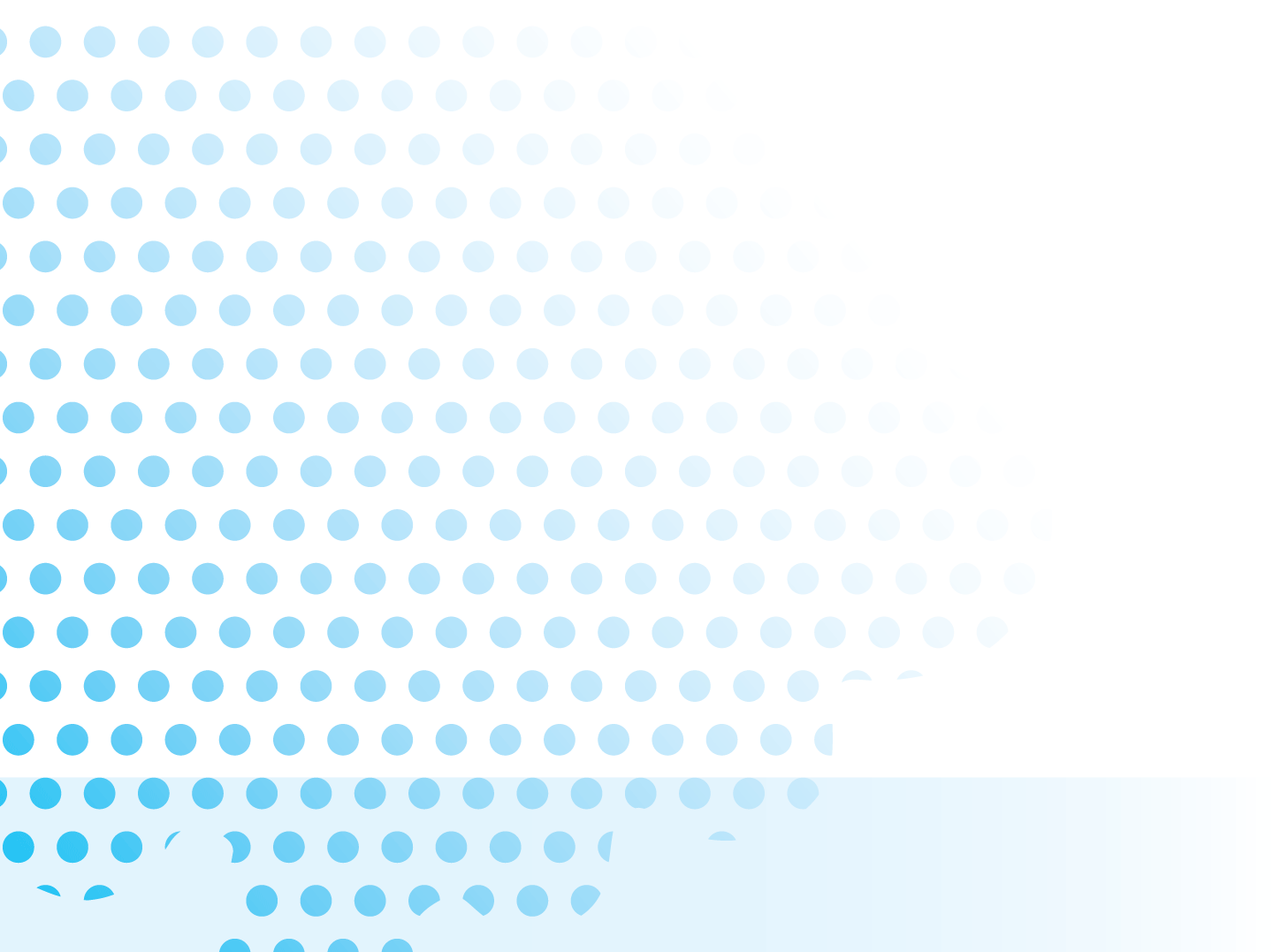 Dansen om den billige bolig
november 2017
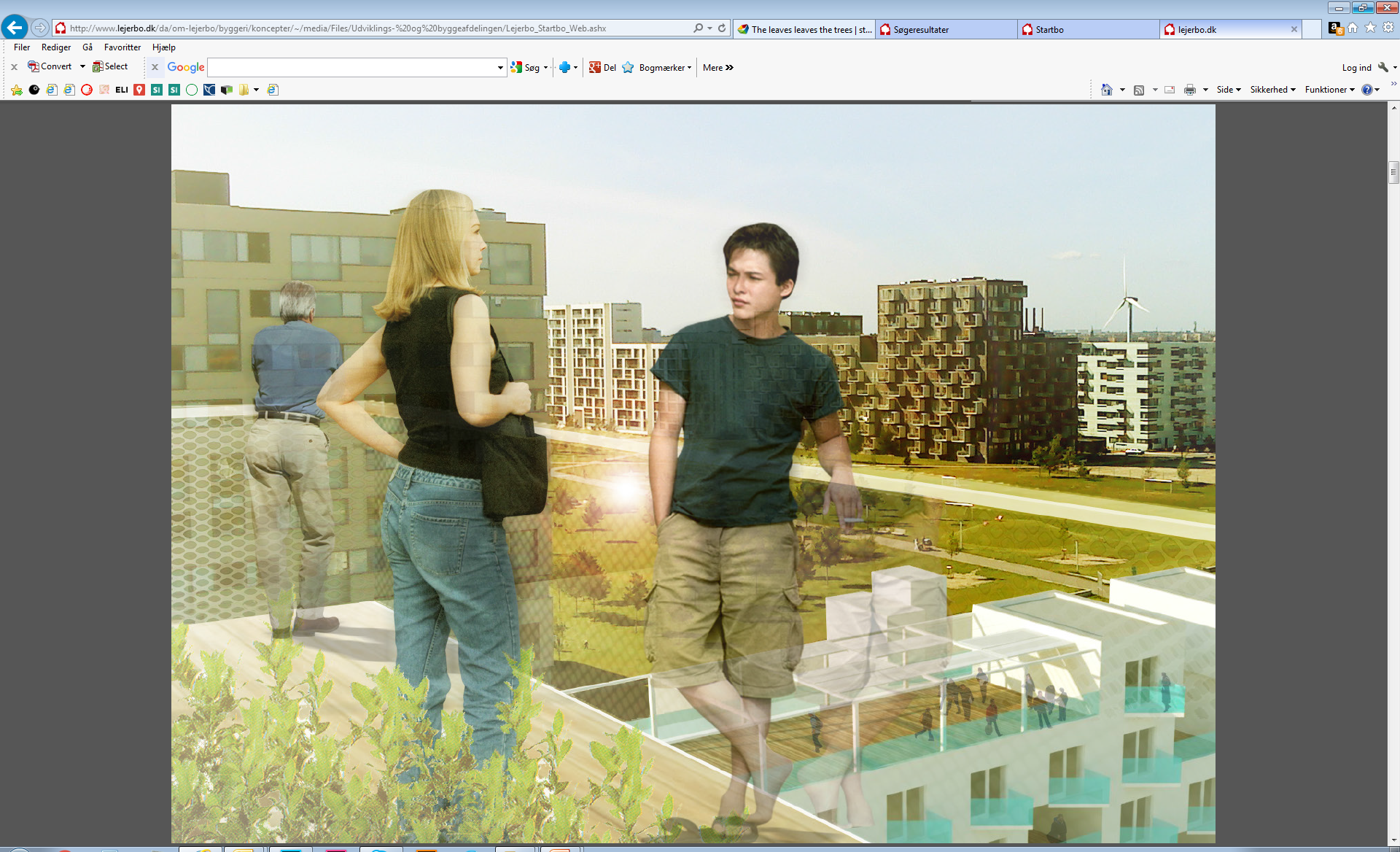 Dansen om den billige bolig
Er med i kommuneaftaler  - 640 mio. i 2016


Er nævnt i midtvejsevaluering af LBF.


Borgmesterdrøm – den blandede by


Seneste udspil fra Socialdemokratiet – 10-punktsplan


Hvem drømmer ikke om en billig bolig – men hvad er en billig bolig ?
S udspil - 10 forslag til billigere almene boliger
Billigere lån til almene boliger, som kommer lejerne til gode

Billigere for kommunerne at bygge små boliger med fleksibel kommunal medfinansiering

Lavere grundskyld for almene boliger gennem retvisende ejendomsvurderinger

Ny boligaftale  skal afhjælpe renoveringsefterslæb

Flere boliger i eksisterende  boligafdelinger

Almene boligselskaber skal have bedre mulighed for at overtage private udlejningsejendomme ved salg

Private bygherrer skal lettere kunne bygge almene boliger

Færre politiske krav til nybyggerier skal sikre billigere boliger

Øget brug af modulbyggeri skal sikre billigere boliger

Bedre mulighed for at sikre bopælspligt ved ny opførte boliger
Huslejestruktur for almene familieboliger
Kilde: Danmarkbolig.dk
Familieboliger i Lejerbo
Antal boliger
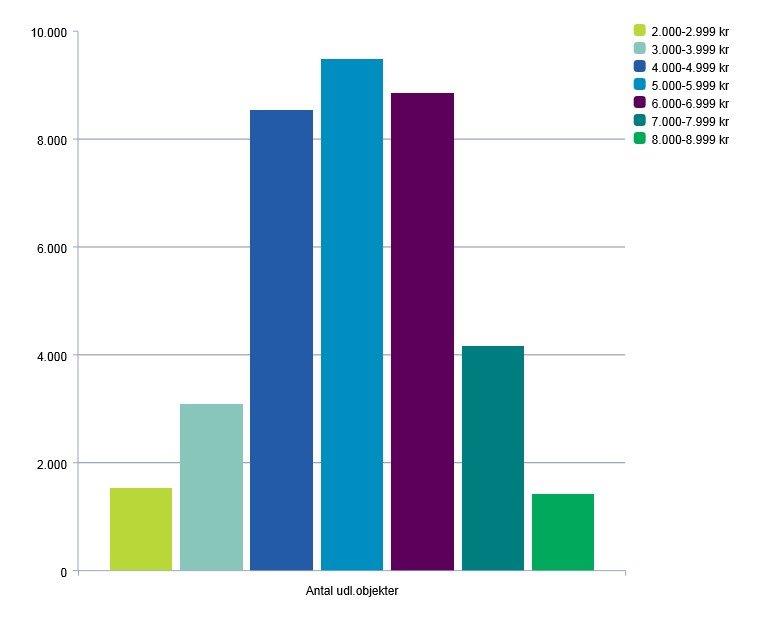 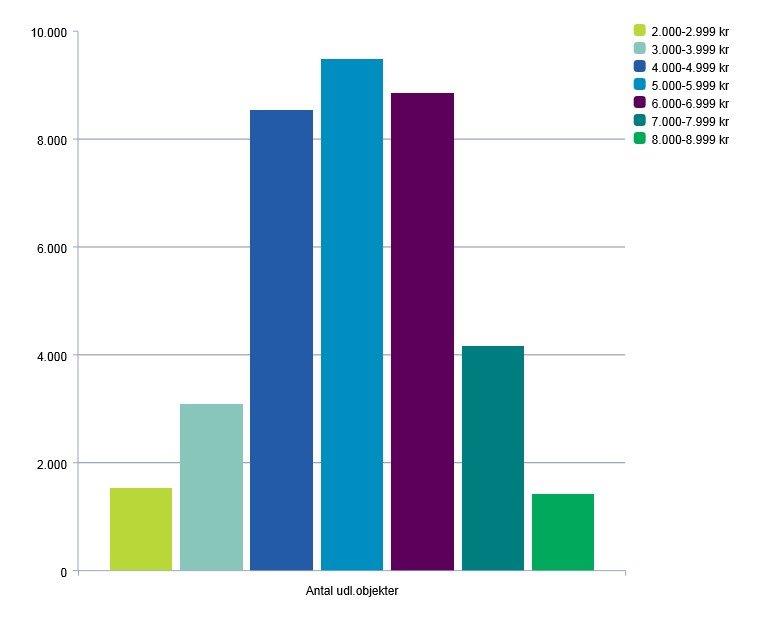 kr.
3000 kr.
4000 kr.
7000 kr.
8000 kr.
5000 kr.
6000 kr.
Familieboliger i Lejerbo
[Speaker Notes: Total:
< 3000 kr. -    1.529 boliger
< 4000 kr. -    4.626 boliger
< 5000 kr. -  13.167 boliger
< 6000 kr. -  22.656 boliger]
Anvisninger fordelt på type og boligareal - 2016
Dansen om den billige bolig
De billiger boliger bliver anvist  via kommunen

Via udlejningsaftaler hos kommunerne adgang til de billige boliger

Selv i prisintervallet (3000-4000kr.) afviser kommunerne

De pressede er unge og udsatte med udfordrende økonomi

Seneste undersøgelse fra VIVE viser over 2000 unge hjemløse

Stramt kontanthjælpsloft og lav integrationshjælp

Københavns kommune mangler 200 boliger til denne gruppe
Dansen om den billige bolig
Lejerbo - Holbæk, Kalundborg, Næstved og Hillerød – 330 StartBoliger
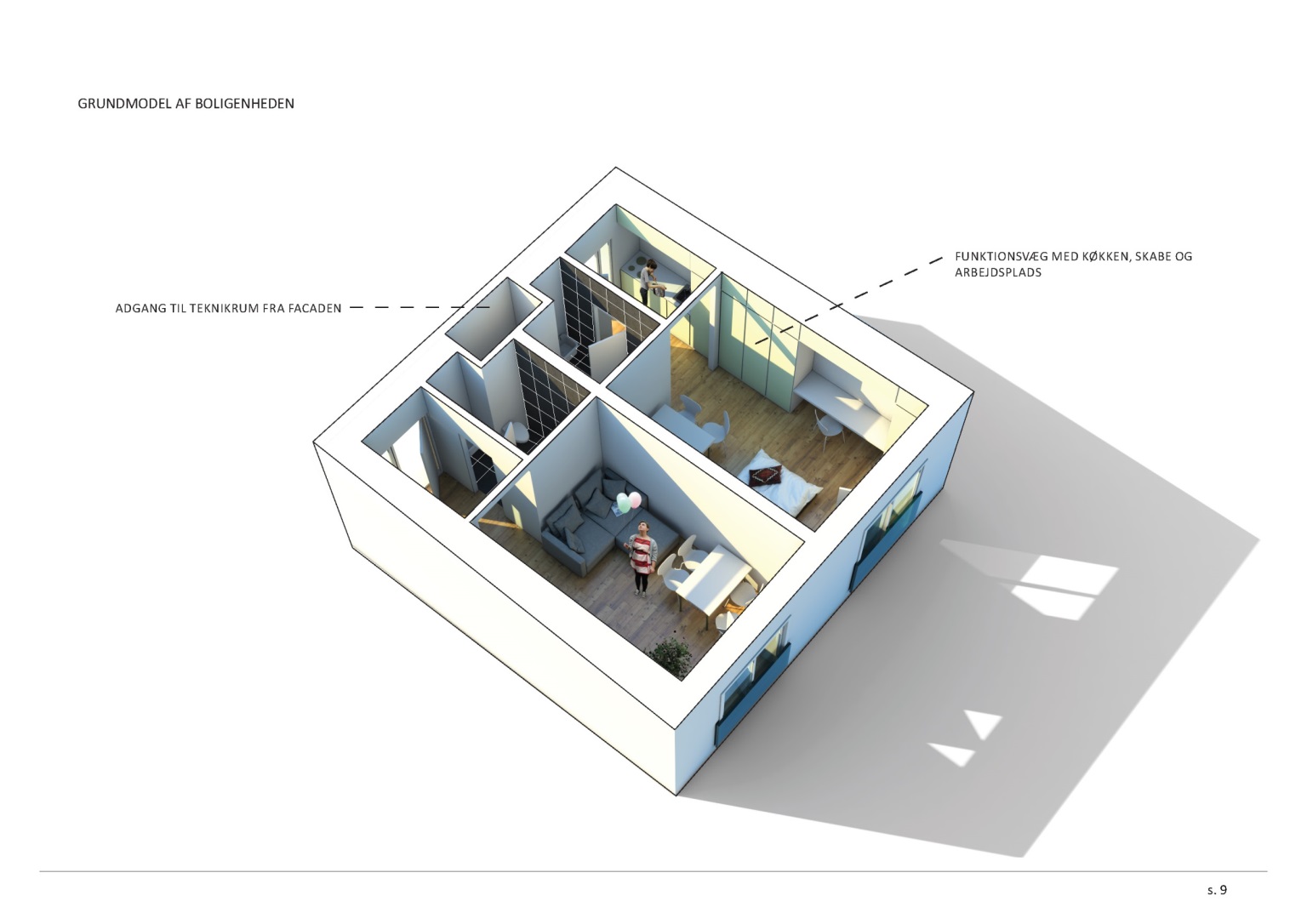 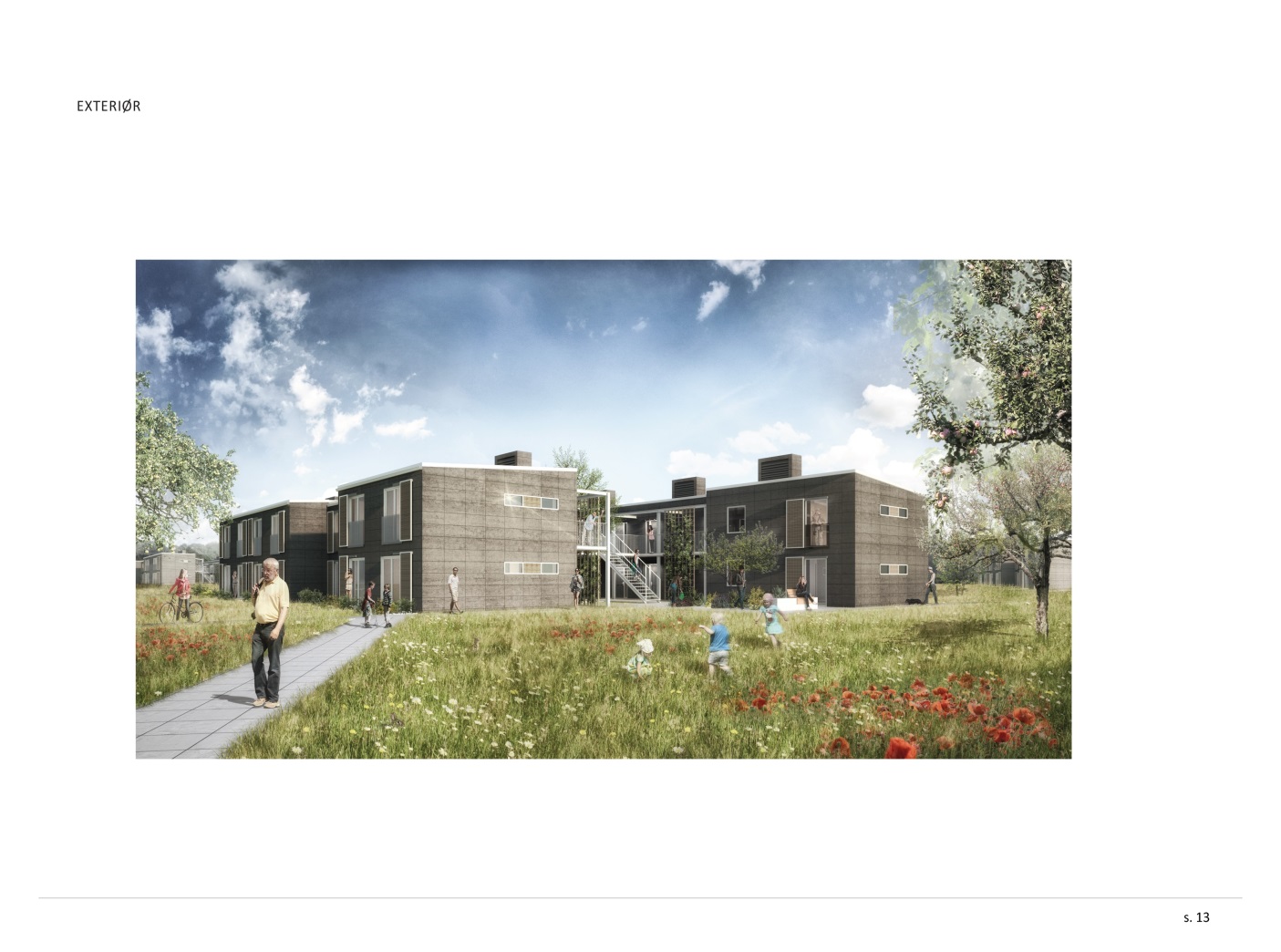 Dansen om den billige bolig
SmåSmarteBoliger (SSB)

Kloge m2 suppleret med kommunal velvilje og ”varme hænder”

Finansieringsreform 1999 – frem til år 2050 bliver der indbetalt 10 mia. i Nybyggerifonden.

3000 SSB’ere vil disponerer 1.2 mia. kr.
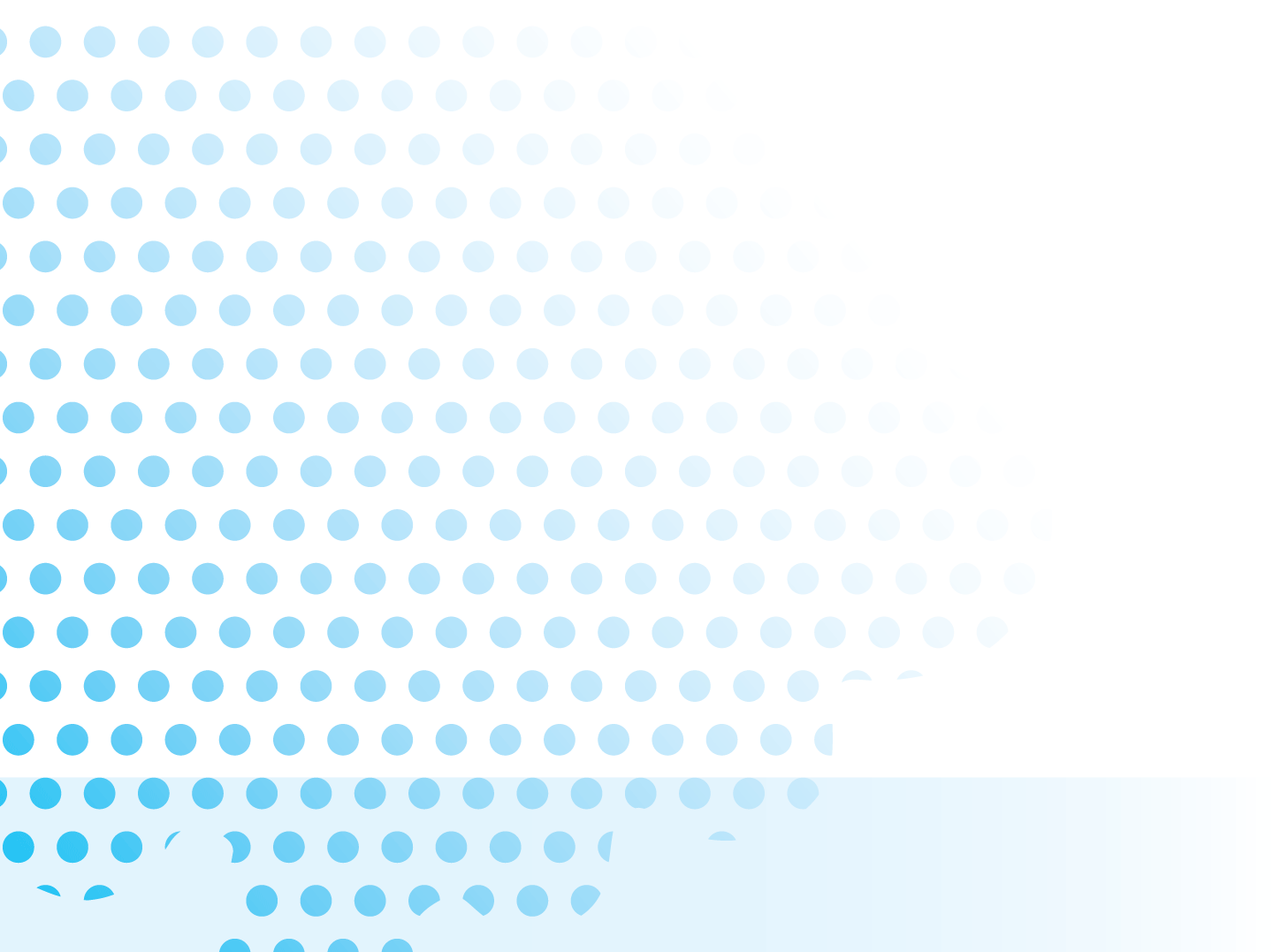 Tak for opmærksomheden
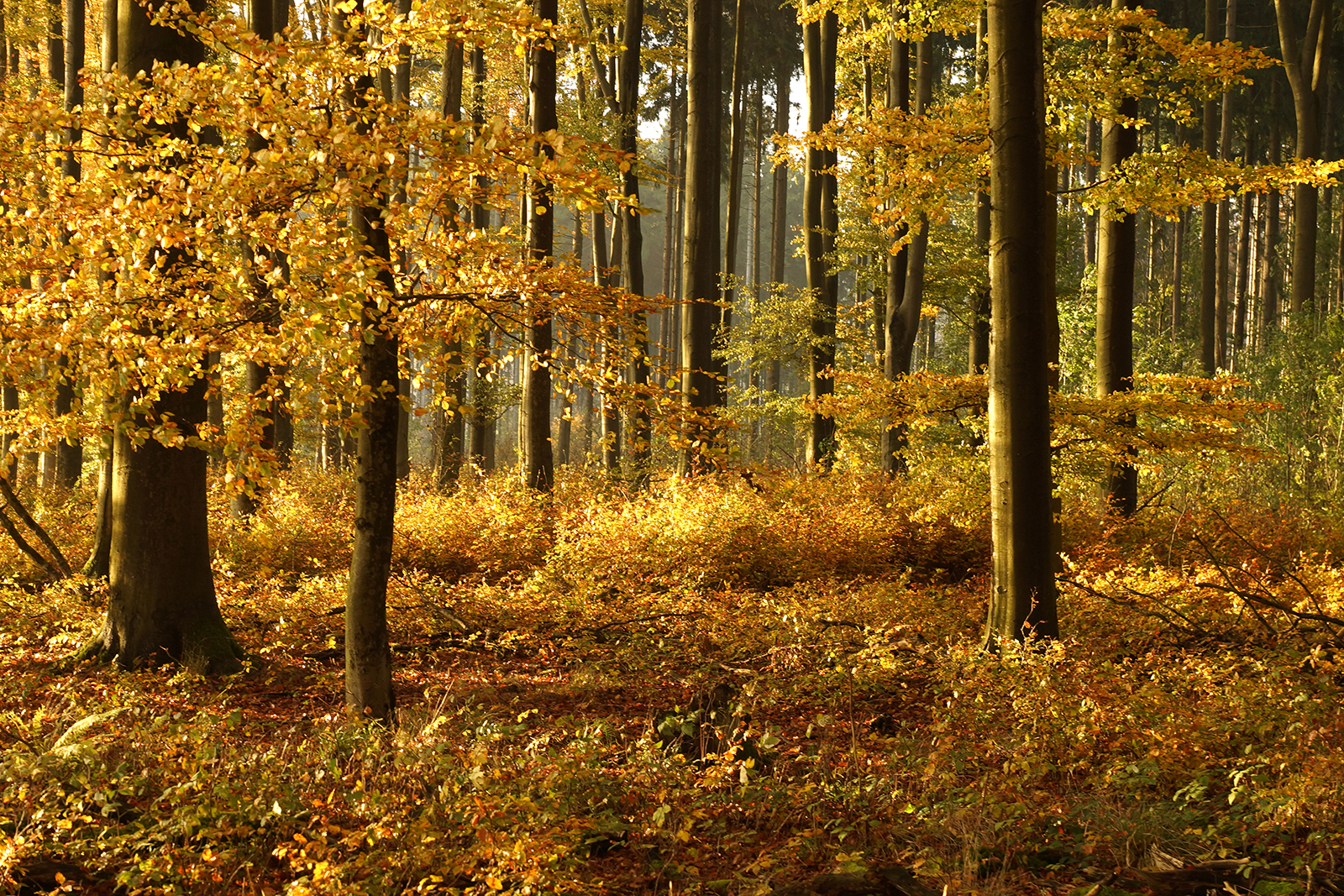